VERBS AND  TENSES (Aspects)
By: Kristina Yegoryan
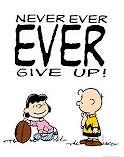 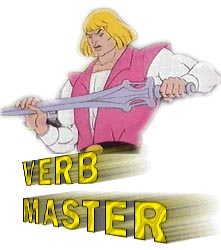 VERBS
VERBS
Verb is a part of speech that shows:

 ACTION
 STATE OF BEING  (NON-ACTION)
                  State of being –be
                  Feelings  - love 
                  Senses - see
                  Mental activity or state- recognize
Verb is also one of the heroes of a sentence- NO Sentence can exist 
without a verb!
AUXILIARIES / HELPING VERBS
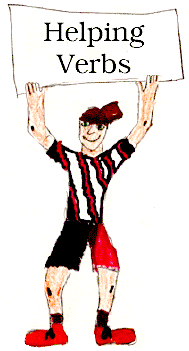 Are used with the main verb to:

 Express Time (form a verb tense)
        Ex. I have seen that movie!

 Form a Question
      ( All questions start with Aux or Modal verbs)
        Ex. Do you agree with me?

 Form a Negative
        Ex.  They were not listening.
ENGLISH  AUXILIARIES  ARE:

 BE  ( am, is, are/ was, were)
 - forms Progressive Tenses (statements, ?s and Negatives)

 DO  (do,  does, did)
  - is used with Simple Tenses (?s and  Negative)

 HAVE ( have, has, had)
- forms Perfect Tenses (statements, ?s and Negatives)
     
 WILL  (will , would) 
forms  Future Tenses (statements, ?s and Negatives)


  
              REMEMBER:  Auxiliaries have NO Meaning of their own!
Verb tense is used to designate when an action    takes place in time.

Verb tenses are formed with the help of Auxiliary (Helping Verbs).
There are four main categories of tense: 
simple, progressive, perfect, and perfect progressive  which can have their present, past, future, and past future form to express different time relationships.
VERBS  TENSES4 x 4 = 16
PRESENT

PAST

FUTURE

PAST FUTURE
SIMPLE

    PROGRESSIVE

    PERFECT

  PERFECT PROGRESSIVE
SIMPLE                  Aux: DO (Only for ? and Negative)
PRESENT

PAST

FUTURE

PAST FUTURE
PROGRESSIVE  Aux: BE
PRESENT

PAST

FUTURE

PAST FUTURE
PERFECTAux: HAVE
PRESENT

PAST

FUTURE

PAST FUTURE
PERFECT PROGRESSIVE  Aux: HAVE BEEN
PRESENT

PAST

FUTURE

PAST FUTURE
TENSE OR ASPECT?The New Approach
Starting 2011 new linguistic books claim that there are only 
2 tenses: present and past all the rest are called Aspects.


The reason behind this new
approach is that the statements (declarative
sentences) of all the other tenses
are formed with the help of AUXILARY
except the PRESENT Simple and the PAST Simple.
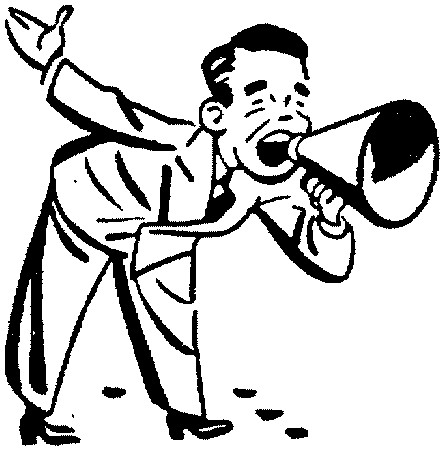 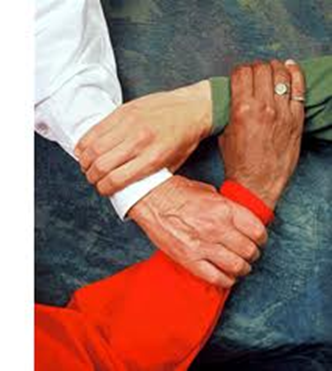 DIVERSITY IN VERB TENSESTwo or more tenses together in a sentence
Present Simple & Present Progressive (Present Life vs Present Moment Action or Non Action)

2.  Past Simple & Past Progressive with time Clauses
	WHEN, WHILE, BEFORE, AFTER

3. Present Future & Present Simple with time Clauses
	IF, WHEN, AFTER, BEFORE, AS  SOON AS
LOOK at the Handout andLet’s See When We Use The particular Verb Tense (Aspect)